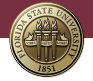 What is FREAC and how can it help me?
Stephen Hodge
Georgianna Strode
Michael Core
Beverly Renard
Florida Resources and Environmental Analysis Center (FREAC)
Seven Hills Regional User Group (SHRUG)
Annual Conference November 2021
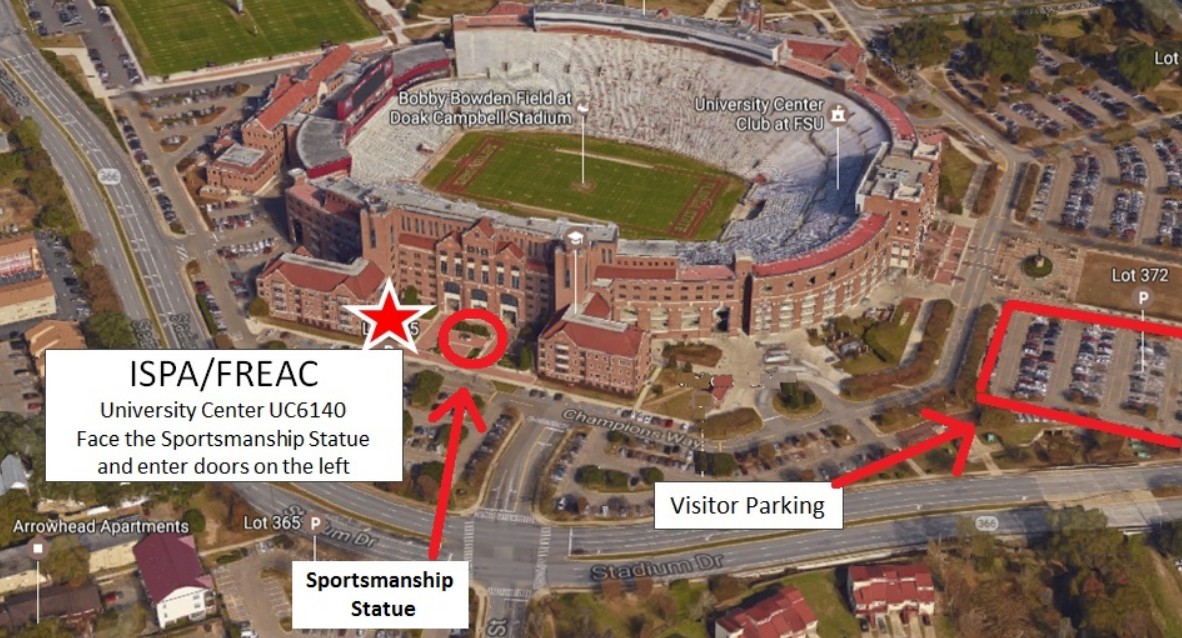 This presentation will cover
How/Why FREAC was Formed
What we offer
Services
Data
Work Samples
How to Download Data
How we were started
Natural Resource Committee (of the Florida Legislature) had Questions
Where do we own land
Where are the “natural” areas in Florida
Where do we need updated maps (1967 - USGS)
GNIS - Geographic Names Information System
NWI - National Wetland Inventory
EDB - Ethylene Dibromide
Florida Population was 6.7 million (now ~21.5 million)
History of ispa/freac
The Institute of Science and Public Affairs  (ISPA) was created through consolidation of several university-wide outreach groups
The Florida Resources and Environmental Analysis Center (FREAC) was the original Center within ISPA (1969).
FREAC is an applied research center 
Provides advice and technical assistance to state and local agencies.
Connects academic, public, and private organizations.
Promotes collaboration faculty, staff, and students.
Trains university students through direct involvement in projects (real-world experience).

Research:
General areas of resource management and environmental analysis.
Public lands research and analysis.
GIS development.
Entities FREAC has worked with
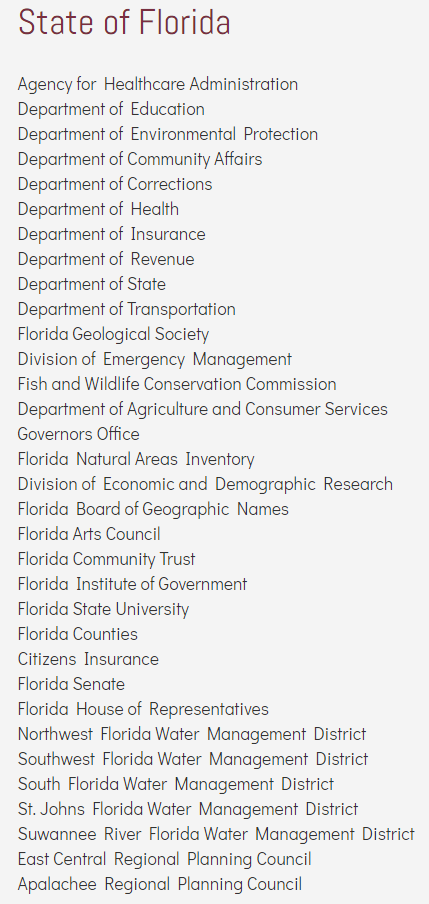 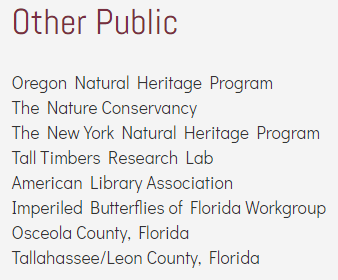 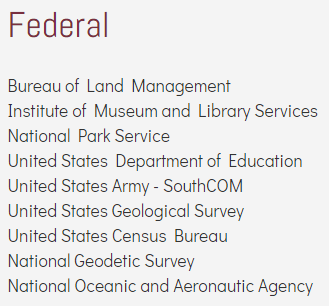 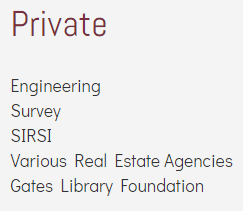 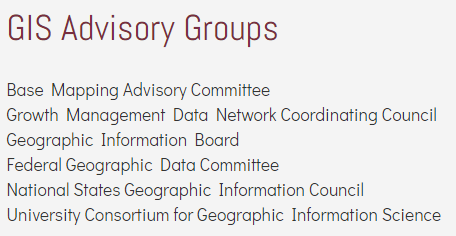 [Speaker Notes: FDOH, Florida Afterschool Network, real estate mapping, is there a specific group for asset naming/using?]
Organizing GIS in Florida
Growth Management Data Coordinating Committee (1985-87)
Base Mapping Advisory Committee (BMAC 1989 – mid 1990s)
Geographic Information Board (GIB mid 1990’s - 2005 )
Geographic Information Advisory Committee (GIAC)
Florida Geographic Information Office (2018-present)
National States Geographic Information Council (NSGIC)
Water Management District GIS Managers (1986-present)
Freac’s core strengths
GIS
Programming / Web Applications
Cartography / Graphic Design
Bayesian Network Analysis
Geologic Analysis
Socioeconomic  Analysis
State Land Research
U.S. National Grid (USNG) Applications
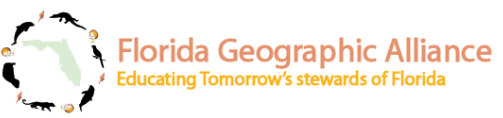 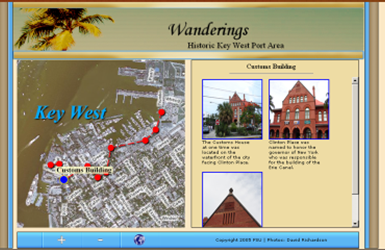 Established 1987 to promote geographic literacy by fostering innovation in geographic education and encouraging the protection and conservation of Florida’s natural and cultural resources.
Purpose of Above Map: 
Make a local homework assignment 
More visually accessible to students.

Unintended Effect:
Tourism, discussion on oral history projects
Florida natural areas inventory (fnai)
One of the first statewide
Online conservation
Lands maps.  2005
1964 – Land Acquisition and    
      Trust Fund (LATF)1972  - WMD1979 – Conservation and 
      Recreation Lands (CARL)1989 – Preservation 20001998 - Florida Forever
Current Freac projects
Florida Department of Environmental Protection (FDEP) 
Land Boundary Information System (LABINS)
Public Lands Inventory (PLI)
Florida Department of Health (FDOH) Community Health Explorer
FSU College of Medicine
Legislative Precinct Mapping / Reapportionment
Resilient Infrastructure for a Net-Zero Florida Panhandle
[Speaker Notes: It would be good to list all the projects that you are showing examples of later in the presentation.  College of Medicine – Maternal Mental Health (ask Stephen about this one – he might not want to show it), iMap Invasives, Precinct mapping/Reapportionment/census, southcom…]
History of LABINS
1977 - Legislation created Chapter 177, Part III, F.S.
Required surveyors to report survey of Certified Corners to the Florida Department of Environmental Protection, Bureau of Survey and Mapping
1984 – FDEP realized they could save money by allowing surveyors to query data
Funded by the Florida Department of Environmental Protection
Created a program to distribute survey data to surveyors
Data Distribution Methods have included:
Phone lines using 300-baud modem (followed by 1200- and 2400-baud)
5.25” floppy disks; 3.5” floppy disk; CD ($75 charge to surveyors)
1996 World Wide Web – This method allows unlimited distribution of images and  has contributed greatly to LABINS’ popularity

      Results
Primary function is a database for Certified Corner Records (115,000 records)
The ONLY website of its type
Largest collection of no-cost data to the public
Users began as surveyors and now include engineers, outdoor enthusiasts, historians, property appraisers, real estate agents, lawyers, and others.
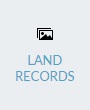 Land Records: Certified Corners
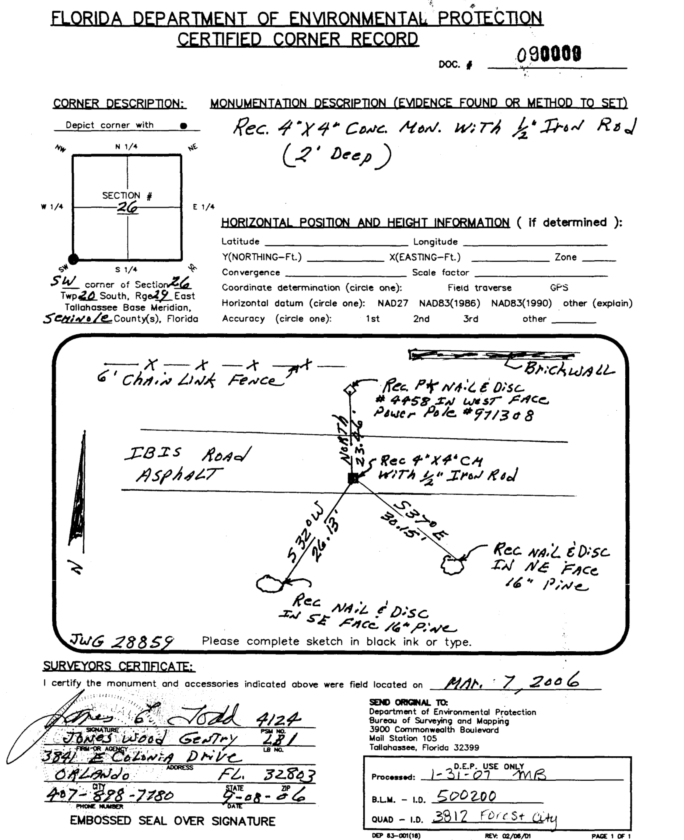 Began collection in 1984
Over 115,000 corners collected
Average of 1,000 new records per year
Is any of this out of date???
Overview of data & services available
Mapping Data
Survey Data
Land Records
Certified Corner Records – 1984 to present. 115,000 records.
GLO 1824 General Land Office Notes & Plats. 145,000 images. 

Horizontal/Vertical Control
NGS Data directly from NGS
FLDEP Benchmarks (unpublished NGS field data)
Water Management Districts & Counties

Water Boundary
Tide Stations
Erosion Control Line Index and Maps 
Mean High Water Survey Index
FLDEP Coastal Construction Control Line  - 350 maps
DEM – Digital Elevation Model
DLG - Digital Line Graphs – 5300 data sets
DRG - Digital Raster Graphics – 3400 images in 3 projections
DOQQ Digital Ortho Quarter Quads 1995, 1999, 2004
80,000 images
3 different flight years
3 projections for each flight year,
1-3 file formats for each projection
Hi-resolution Aerials 
Currently 900,000 images available (16 yrs)
We acquire approximately 60,000 new images every year.
Services
Geographic Profile
Metadata Clearinghouse
To find the Geographic Profile, scroll to bottom of any LABINS page
Labins geographic profile
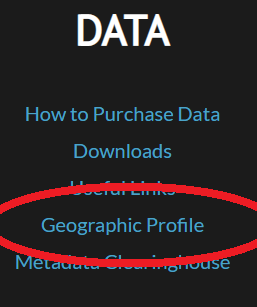 If you know one piece of information, you can know ALL info!
A search on Leon County:
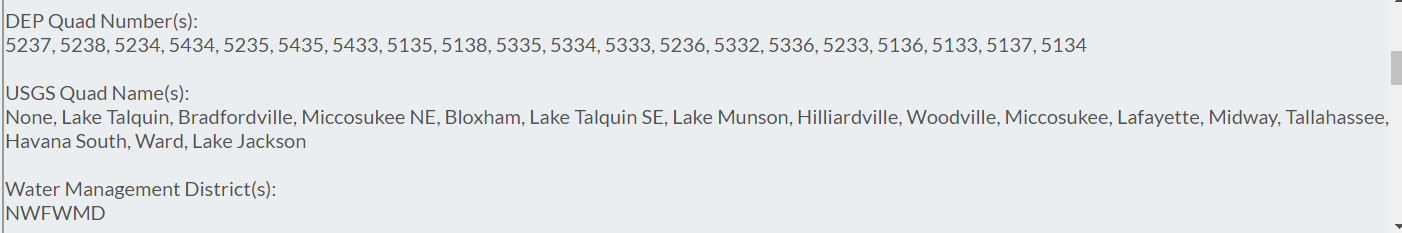 I know my T-R-S,
But what Quad
Am I in?

I’ll use the Geographic
Profile to find out!
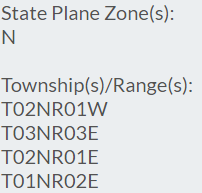 Possible Inputs:
County
City
Quad
T-R-S
US National Grid
Lat-Lon
Dec Degree
State Plane
UTM
Albers
Geographic Names (GNIS)
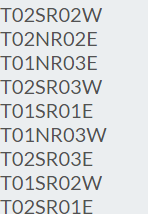 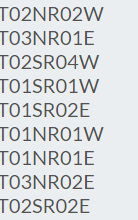 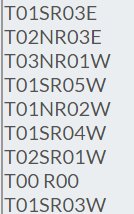 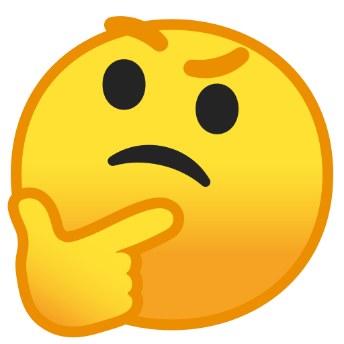 Florida DEP Public lands inventory
https://floridapli.net
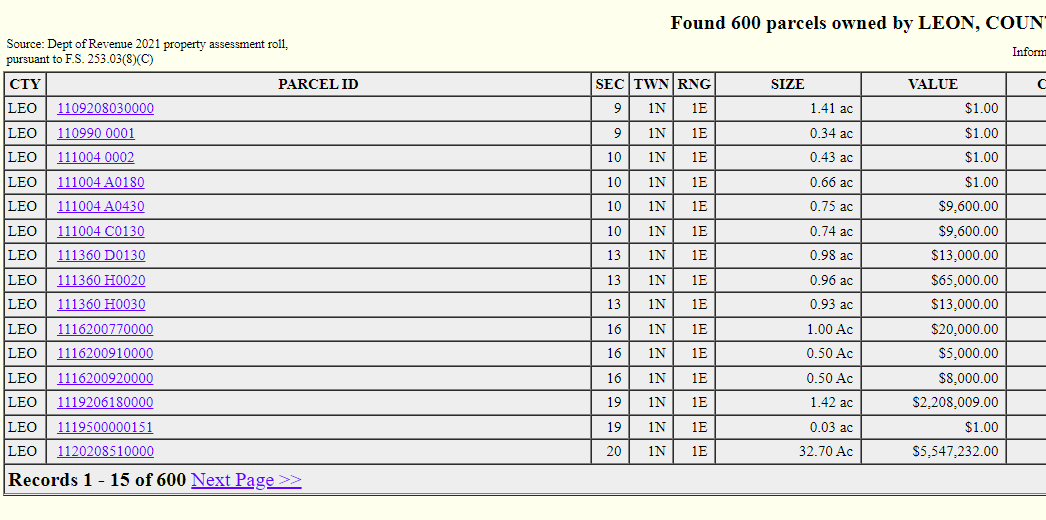 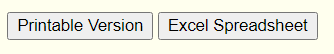 Colors represent federal, state, municipal, and
Other ownership
FdOH community health explorer
http://hermes.freac.fsu.edu/che/
Florida Health’s Environmental Public Health Tracking Program works in partnership with the US Centers for Disease Control and Prevention to track disease that may be related to environmental exposures.
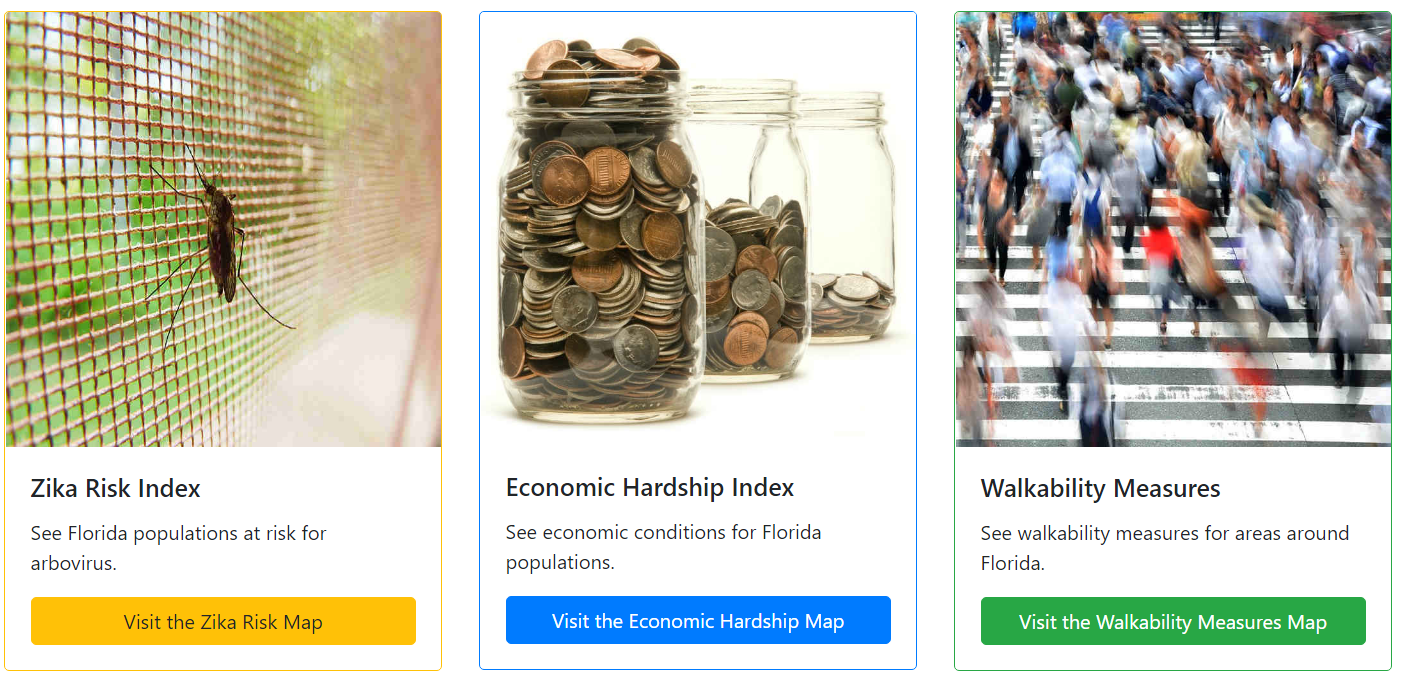 [Speaker Notes: FDOH, not FDEP]
Census and Reapportionment
FREAC did the precinct mapping project to aid the Legislature in reapportionment in 2000, 2010, and 2020
[Speaker Notes: Highlight that FREAC did the precinct mapping project to aid the legislature in reapportionment in 2000, 2010, and 2020.  Also might check with Stephen as to what to call it – precinct mapping or just reapportionment]
Selected Past projects
iMapInvasives (Nature Conservancy, NY and Oregon Natural Heritage Programs)
Emergency and Natural Disaster Information System (US Army Southern Command)
Friends of Wakulla Springs
Cape Canaveral Volunteer Fire Department
FDOH Walkability Assessment
… and more
The Nature Conservancy,
New York Natural Heritage Program,
Oregon Natural Heritage Program
iMapInvasives
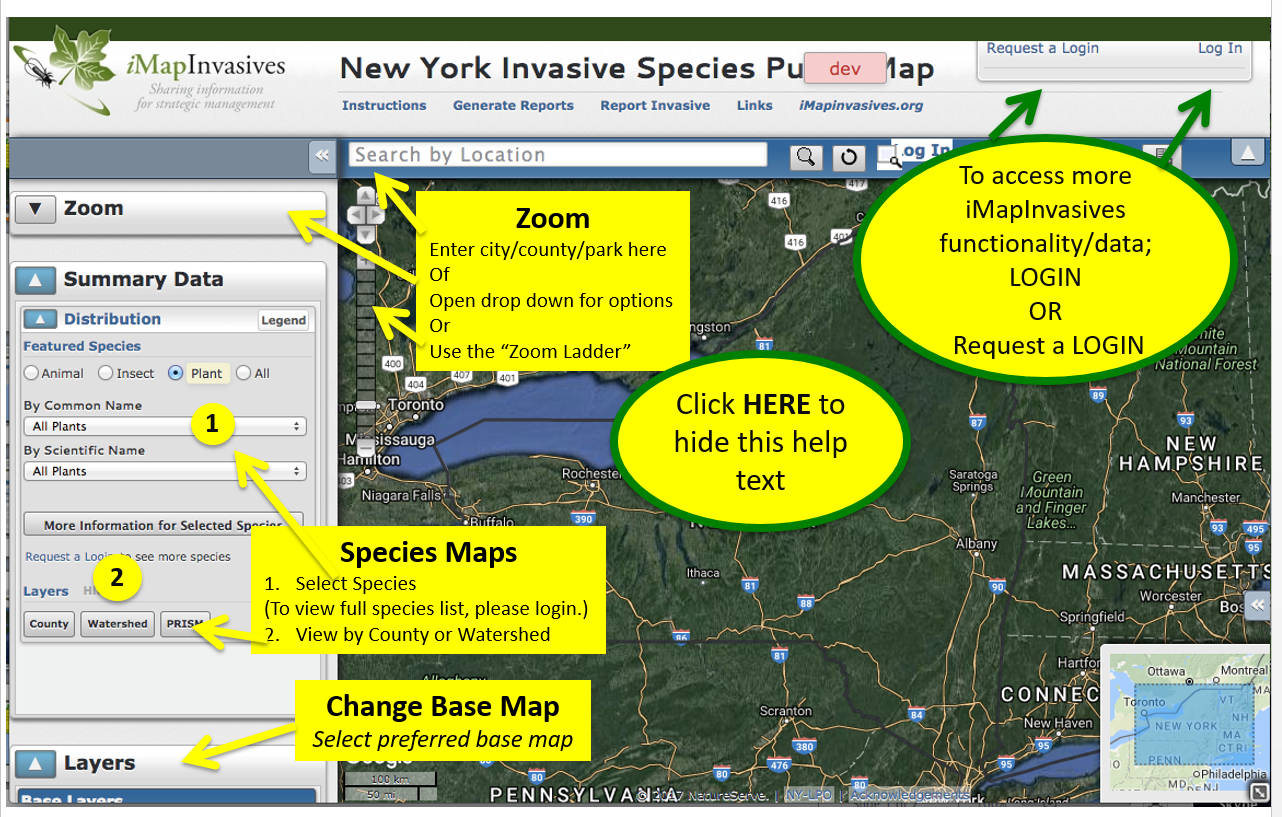 iMapInvasives provides an on-line, 
GIS-based data management system to assist citizen scientists and natural resource managers working to protect natural resources from the threat of invasive species.
Decision tool to support
Responders before, during, 
And after storms
Integrated Decision Support System (IDSS)
US Army Southern Command
FSU Collaborative Effort
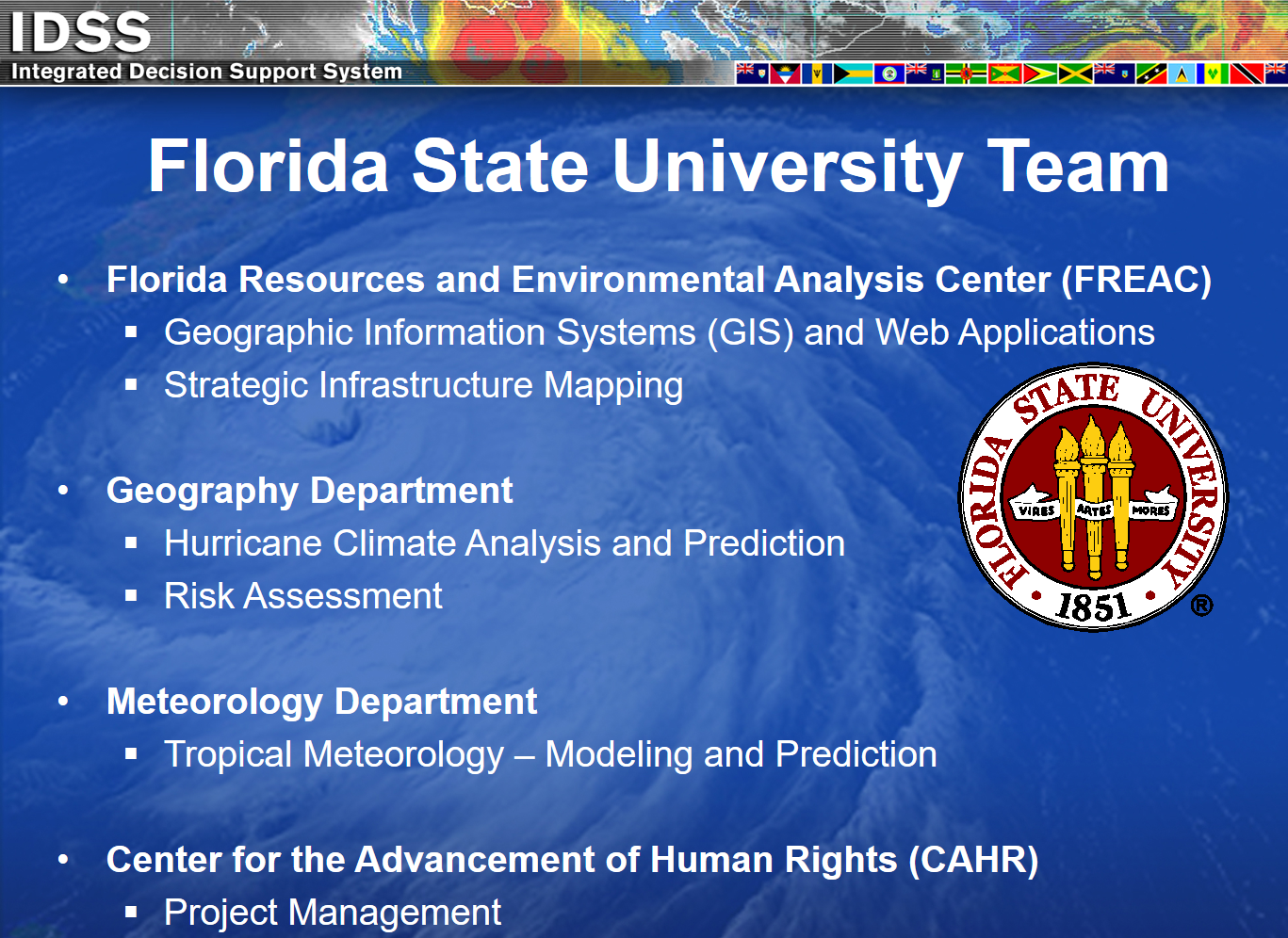 Cape Canaveral volunteer fire department
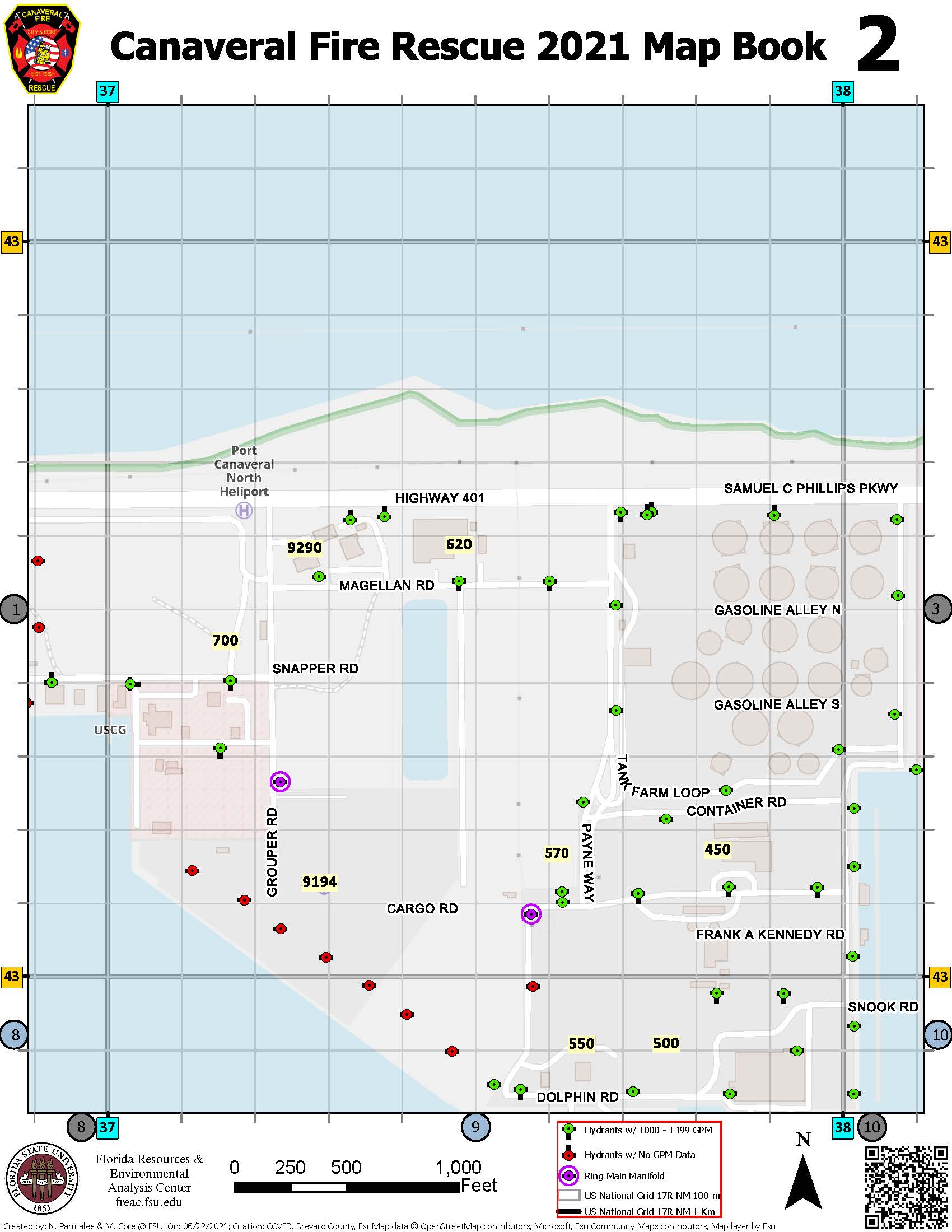 The US National Grid is the FEMA mandated coordinate-language of location and is Crucial for SAR missions. 
The Volunteers at the CCVFD were working with outdate and erroneous fire hydrant maps. 
The Firefighters will have update-to-date information on paper, web, and in their phones.
 The new maps are based on the USNG.
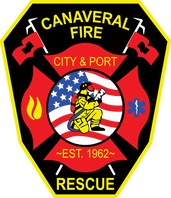 Recent research interests
Geology assessment – Wastewater Site
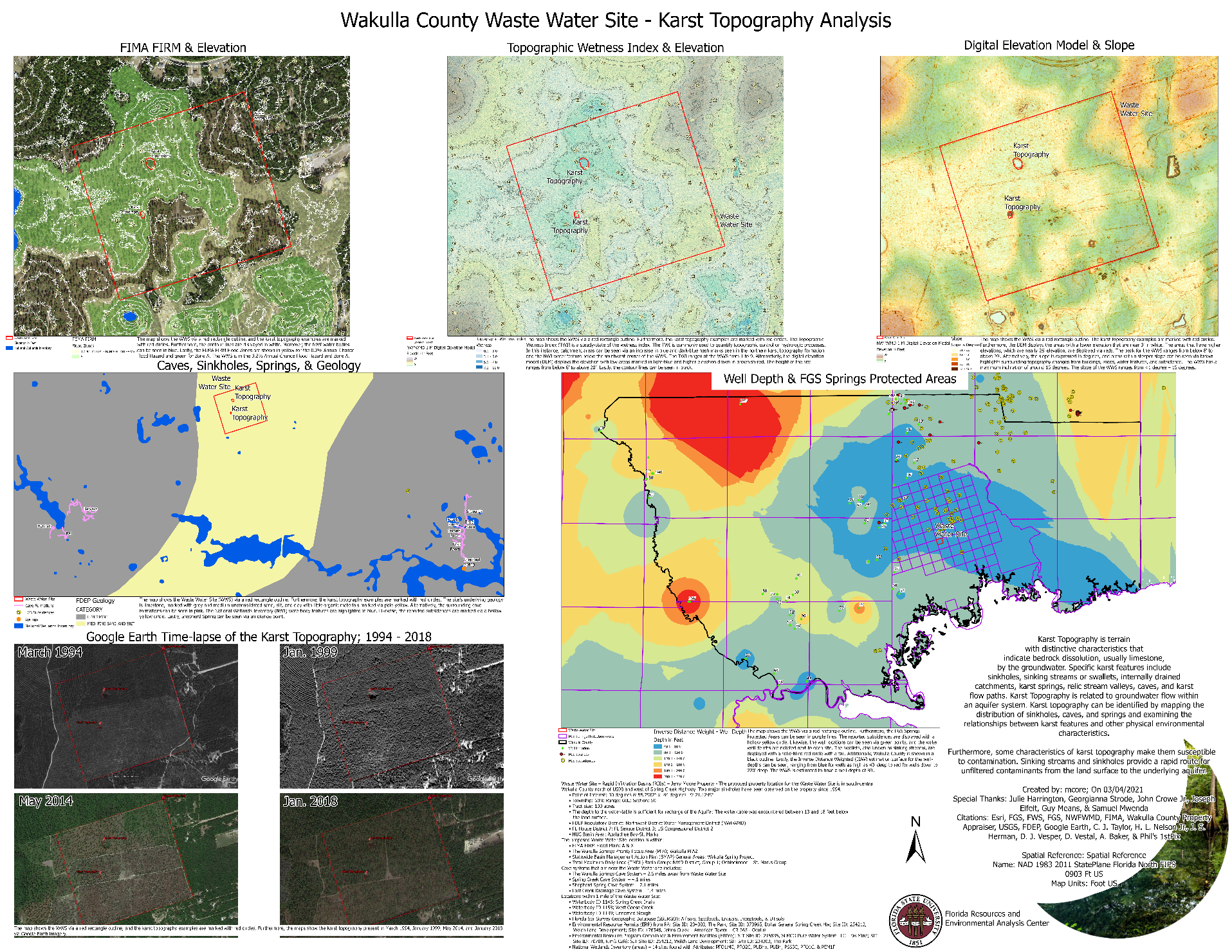 Wakulla Springs Alliance
Rapid Infiltration Basin & Karst Topography 
Karst Topography is terrain that indicate bedrock dissolution (limestone). 
Karst Topography is related to groundwater flow within an aquifer system.
Some characteristics of karst topography make them susceptible to contamination.
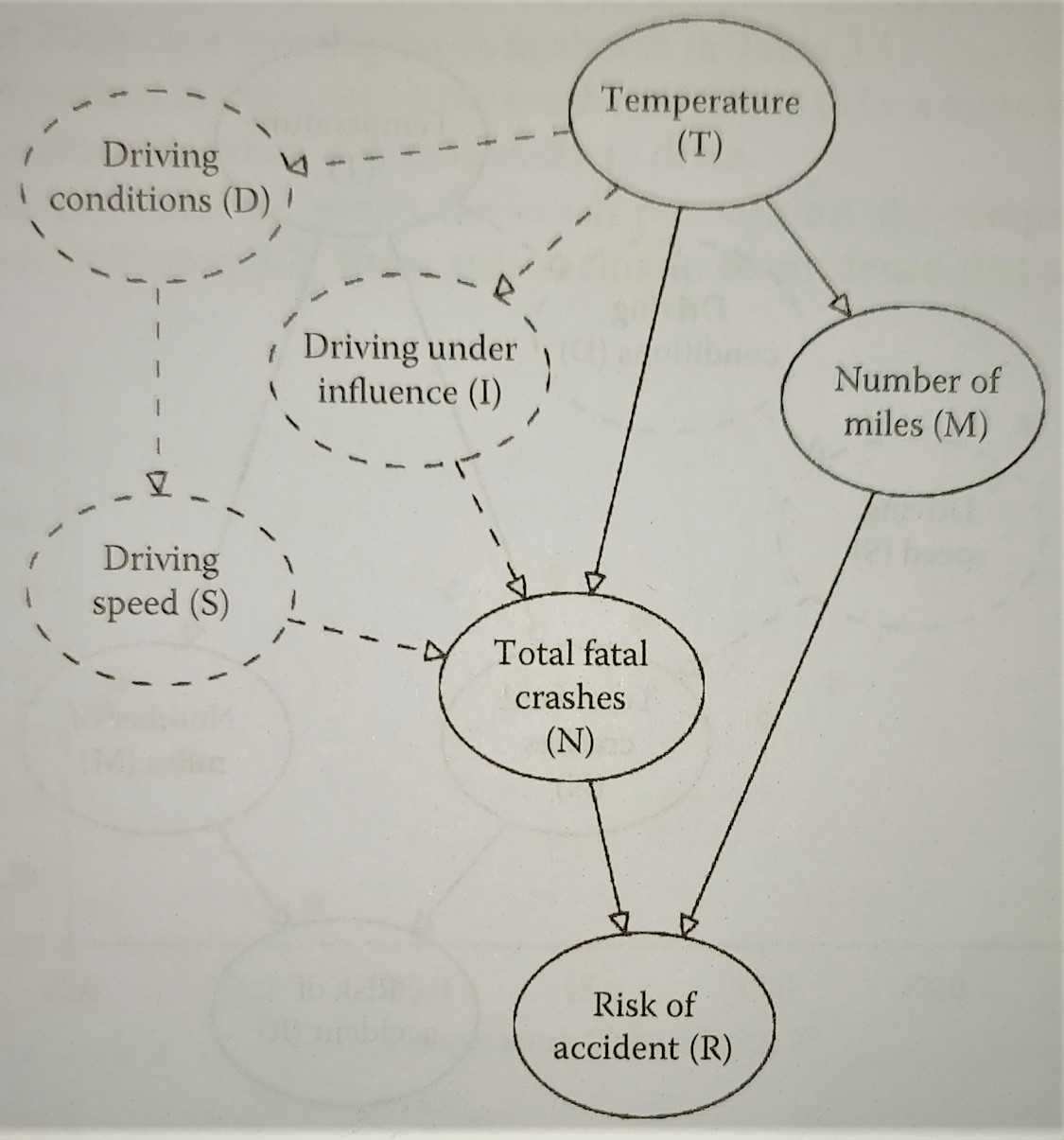 Bayesian analysis
Bayes’ Theorem is a general expression for finding conditional probabilities developed in the 1700s.
Bayesian Networks are used for medical diagnosis, counter-terrorism, risk analysis, fraud, software debugging, etc.
Bayes’ Theorem rests on the causal connection of events and beliefs (Fenton and Neil 2013).
Correlation ≠ Causation
p-value 0.01 ≠ 99% Chance of a Relationship
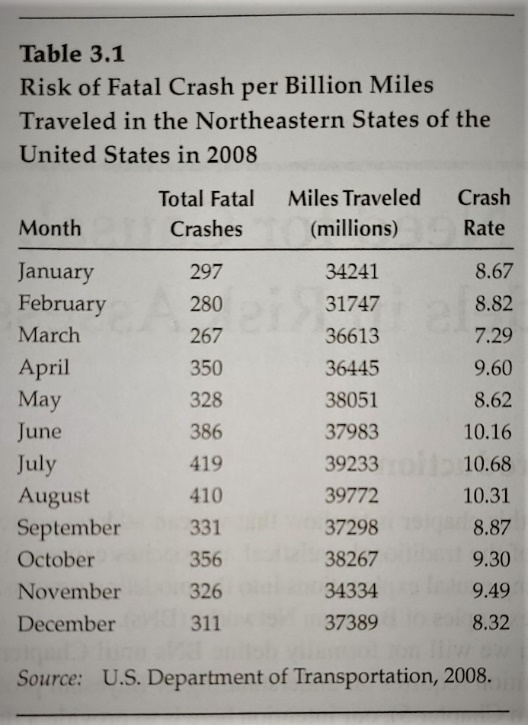 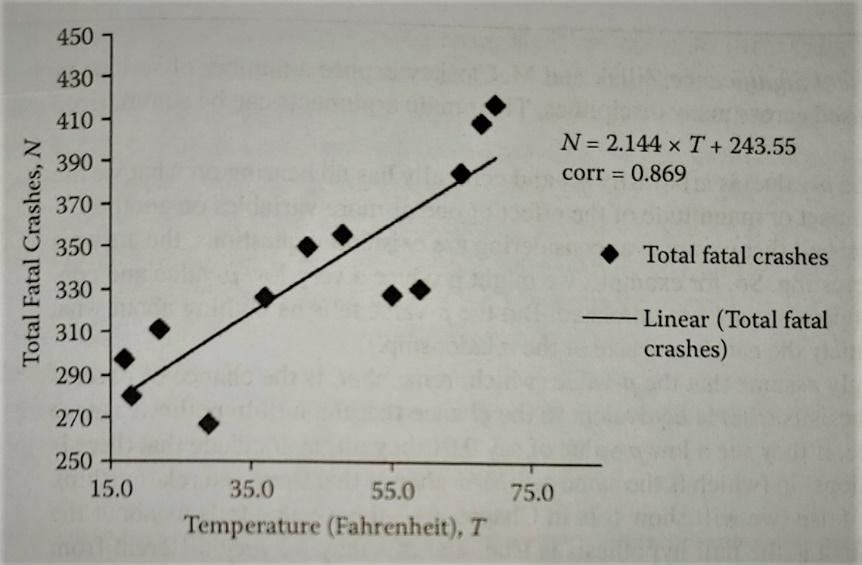 (Fenton & Neil, 2019)
Bayesian analysis
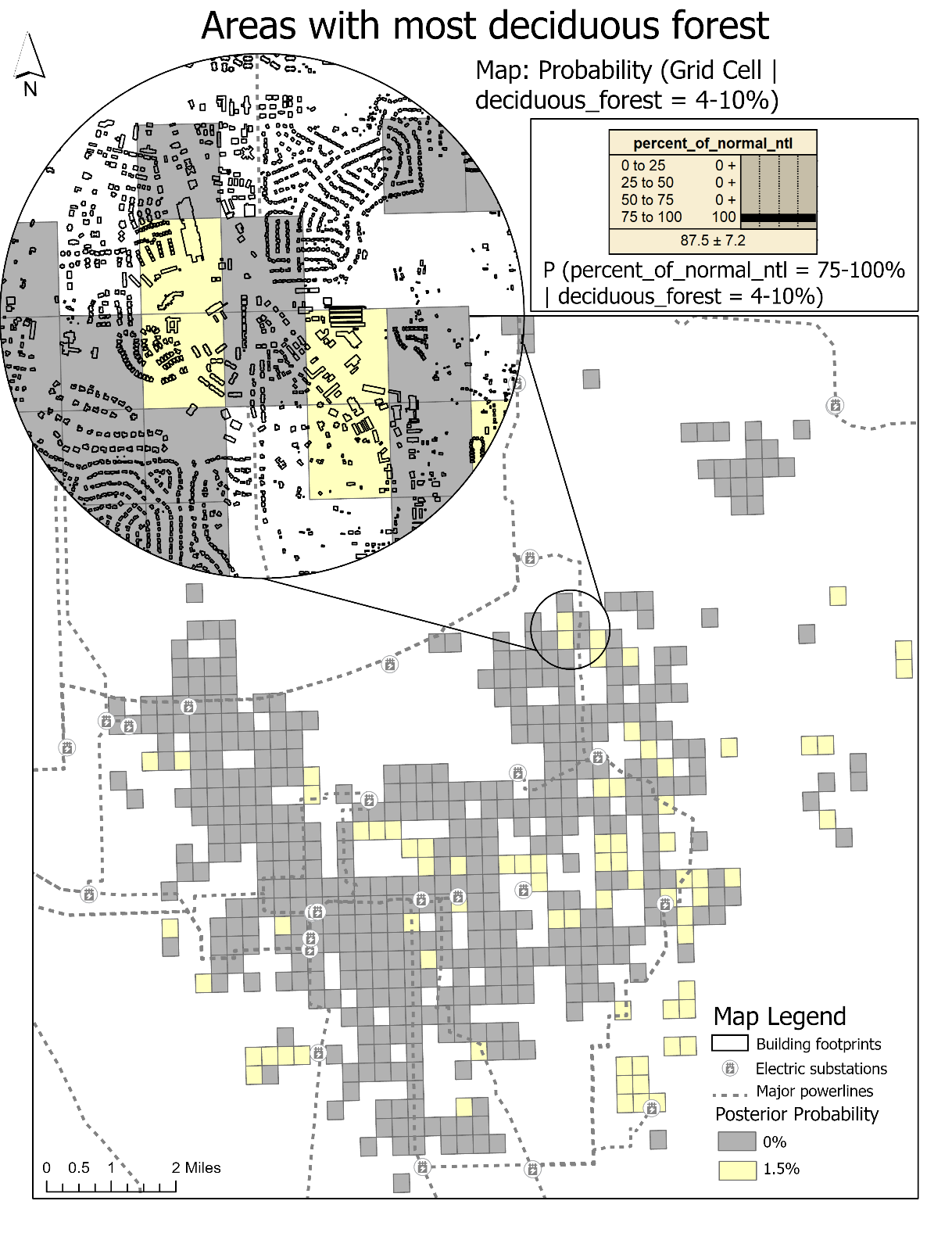 Moving analysis results from a BN to a GIS allows for probabilistic maps based on Bayesian inference findings. 
BNs allow for data exploration and verification far beyond the capabilities of p-scores and regression lines.
“Lights-Out After Hurricane Michael: A Spatially Informed Bayesian Network Analysis of Power Outages” – Southeastern Geographer, Issue 62.2 (2022).
Areas with deciduous forest land cover experience fewer decreases in nighttime lights.
When buildings are near electric substations, there is an overwhelming decrease in significant power outages.
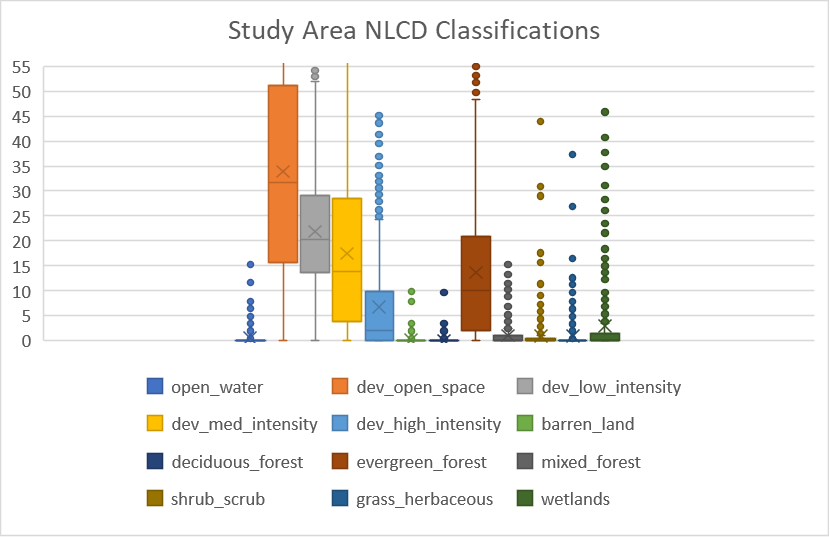 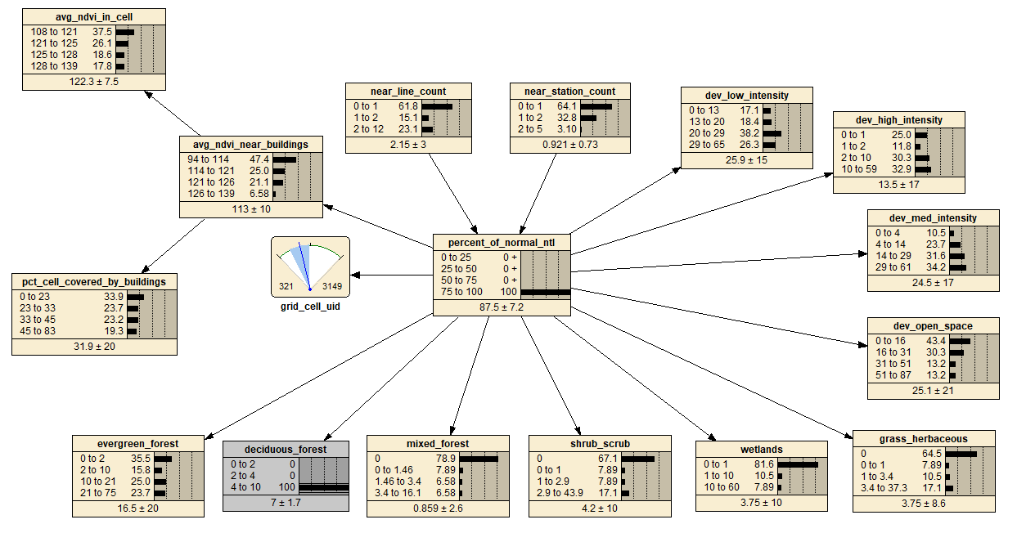 Sea level rise assessment
Sea Level Rise Impacted Parcels and Social Vulnerability Index
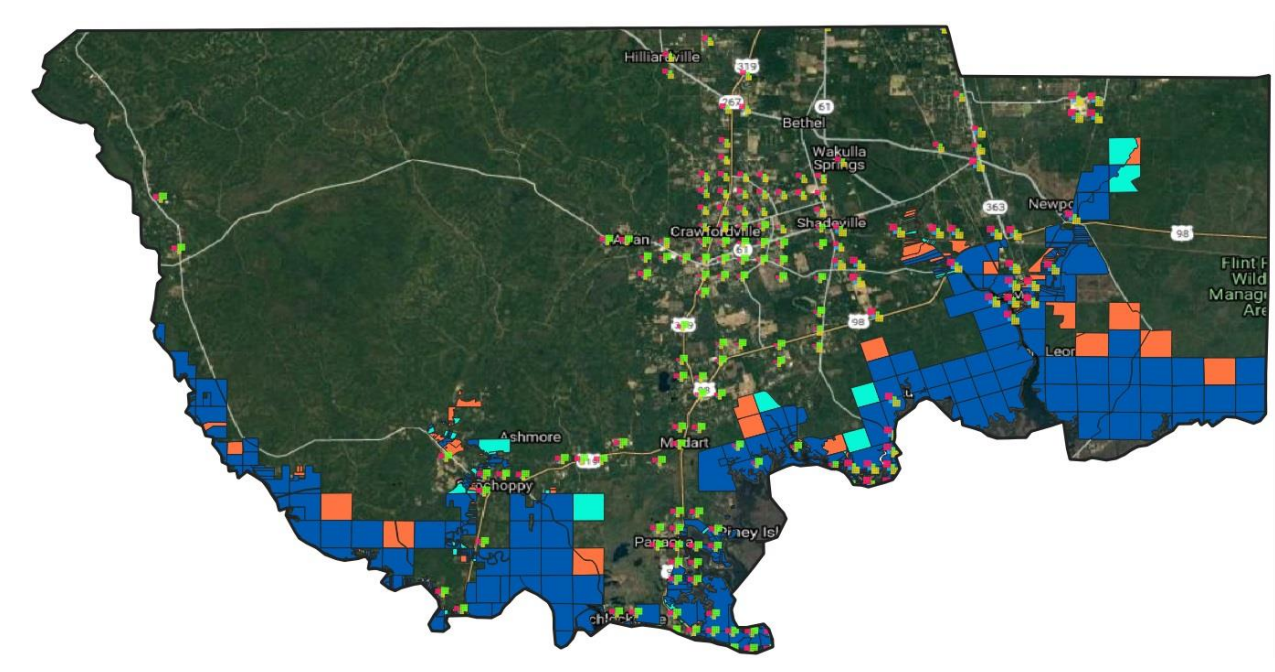 Land parcel analysis shows properties of various land use types totaling $200 to $300 million in just value in today’s dollars.
Inland communities have nearly twice the amount of housing & transportation vulnerability than coastal areas.
Our 1-km gridded population data is an improvement over census tract population mapping by providing a clear view of residential areas and social vulnerability measures.
Evaluating multiple social vulnerability themes instead of a singular index allowed detection of a variation in the housing & transportation category. 
We hope that our research furthers interest in fine-grained assessments to reveal data patterns that might otherwise be masked.
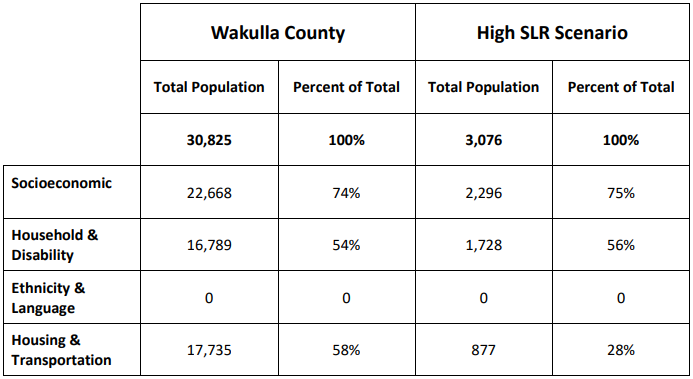 A Sea Level Rise Assessment of Wakulla County, Florida
Will Strode, Mike Core
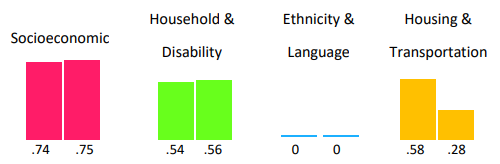 Public/private drinking/wastewater
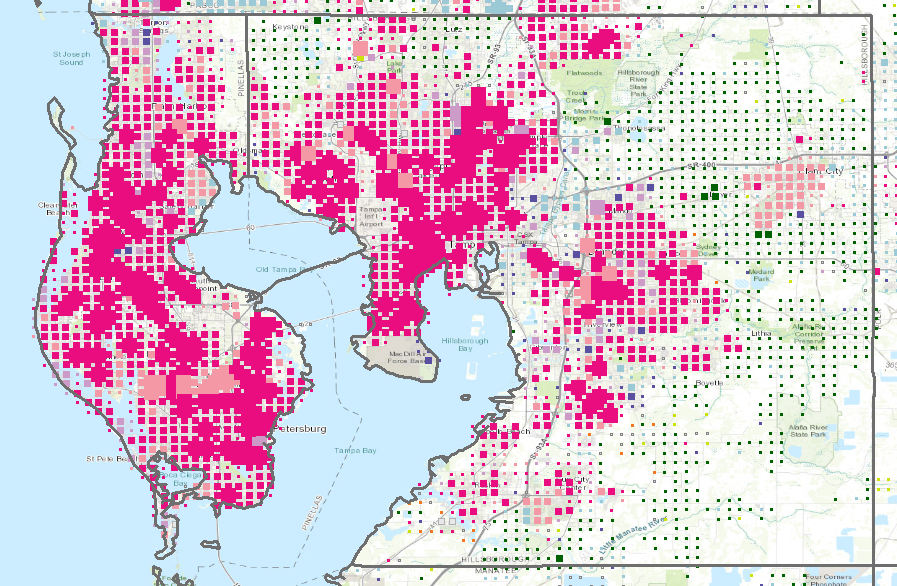 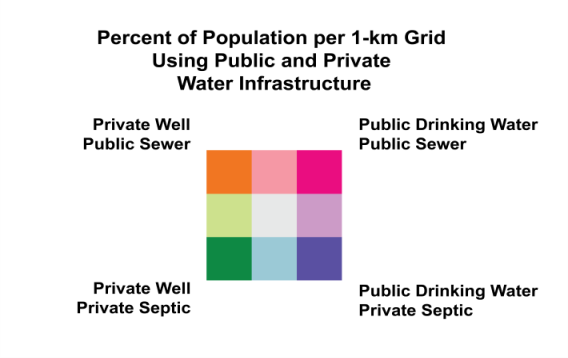 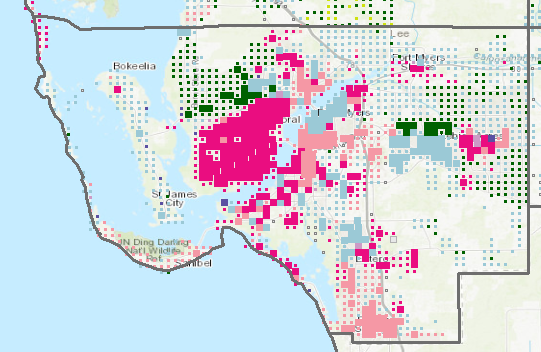 Pinellas and Hillsborough. 1:400,000.
Charlotte County, 1:600,000.
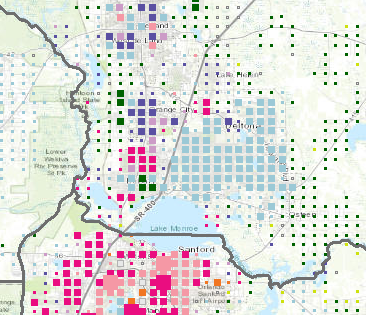 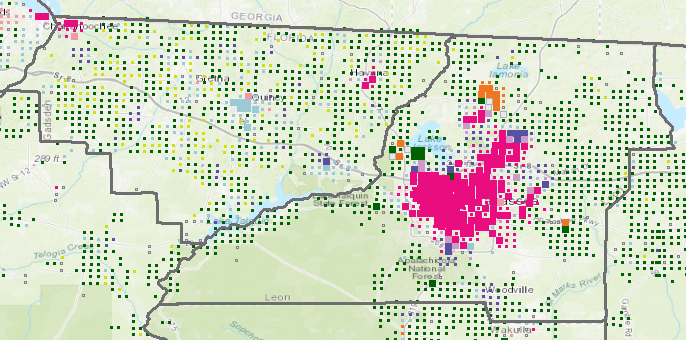 Gadsden and Leon Counties. 1:600,000.
Sanford and vicinity. 1:400,000.
data
Parcel-based dasymetric population estimates
Ingredients: Census Data + Group Quarters + FDOR Property Appraiser
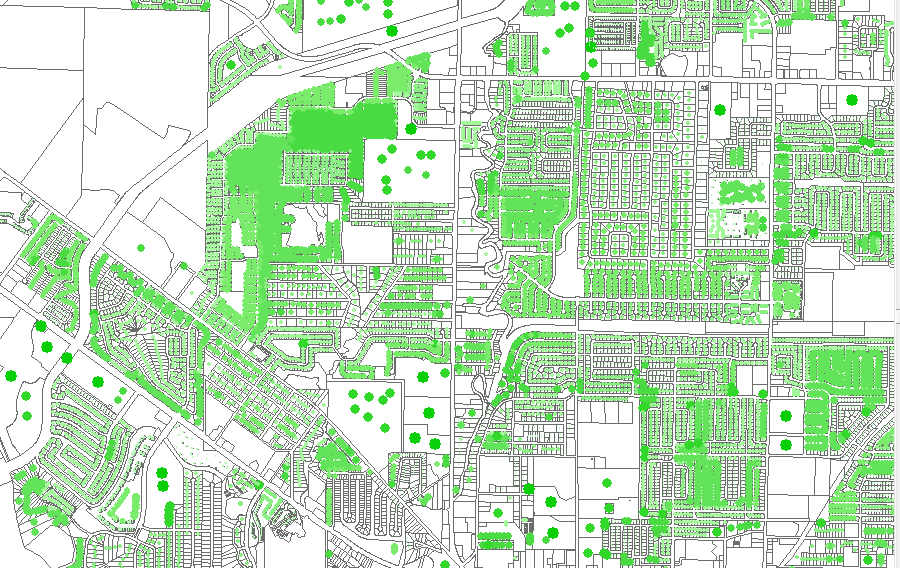 How many people live
in the flood zone?
Improving Dasymetric Population Estimates for 
Land Parcels: Data Pre-processing Steps
G. Strode, V. Mesev, and J. Maantay
Southeastern Geographer, Volume 58, Number 3, Fall 2018
How many people
live near the landfill?
Splitting Census Tracts (top down) to estimate population often results in undercounts. 
A better method is to sum population estimates at the property parcel scale (bottom up)
to fit your geographic boundary.
Bureau of Chronic Disease Prevention
Division of Community Health Promotion
Florida Department of Health
Walkability
https://hermes.freac.fsu.edu/che/walk/
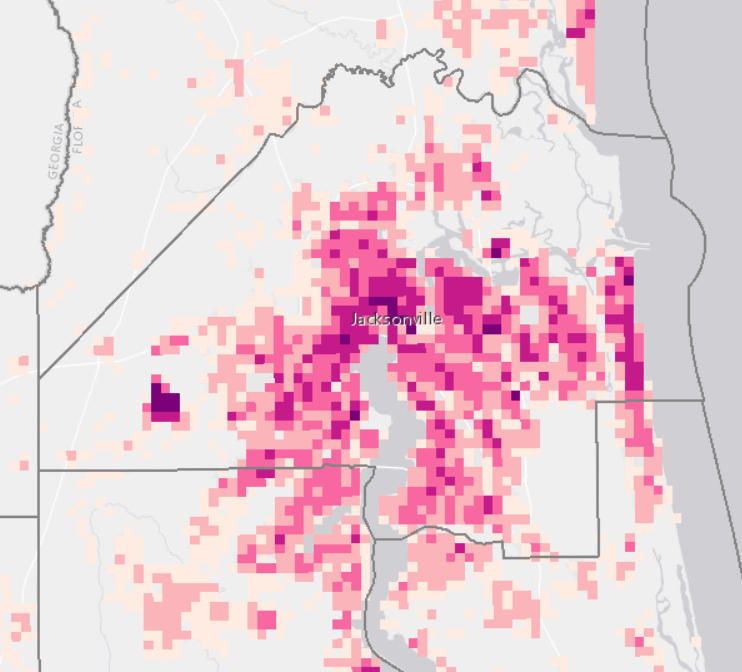 Jacksonville
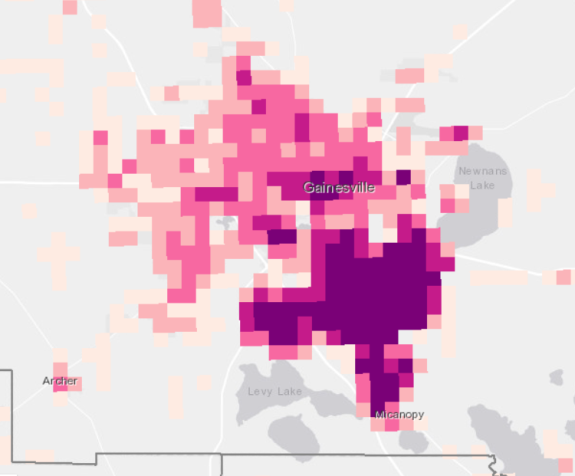 Gainesville
Filter data through a population grid to remove unpopulated areas.
Map becomes bivariate because It is showing original data PLUS population density.
Social vulnerability
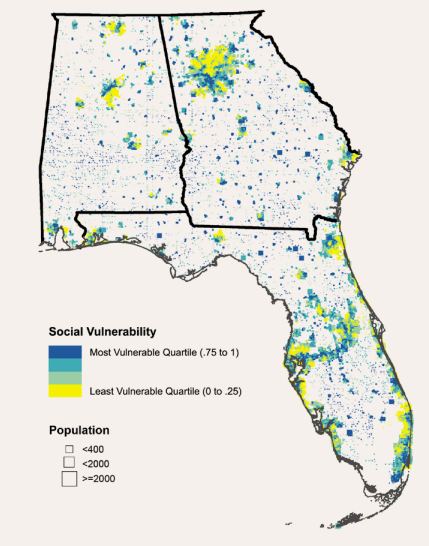 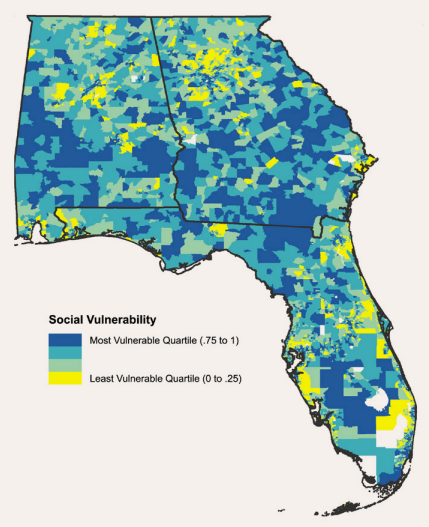 Univariate Map
Bivariate Map
Exploratory Bivariate and Multivariate Geovisualizations of a Social Vulnerability Index
G Strode, V Mesev, S Bleisch, K Ziewitz, F Reed, J.D. Morgan
Cartographic Perspectives, Number 95, 2020
[Speaker Notes: Add FDOH Community Health Explorer]
Social vulnerability multivariate
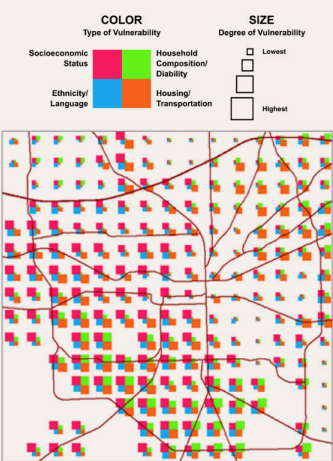 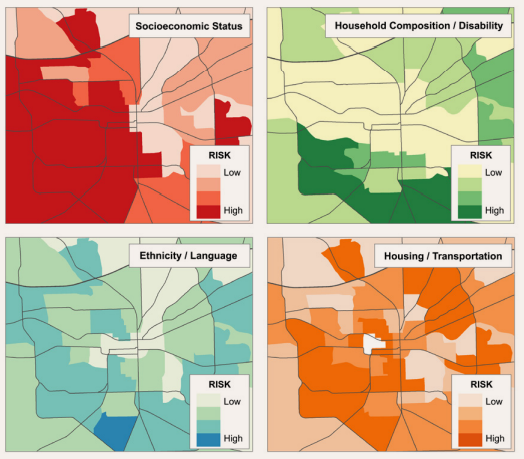 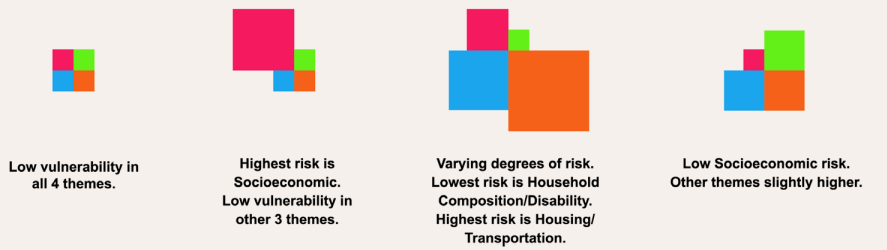 Exploratory Bivariate and Multivariate Geovisualizations of a Social Vulnerability Index
G Strode, V Mesev, S Bleisch, K Ziewitz, F Reed, J.D. Morgan
Cartographic Perspectives, Number 95, 2020
Land use land cover geovisualization
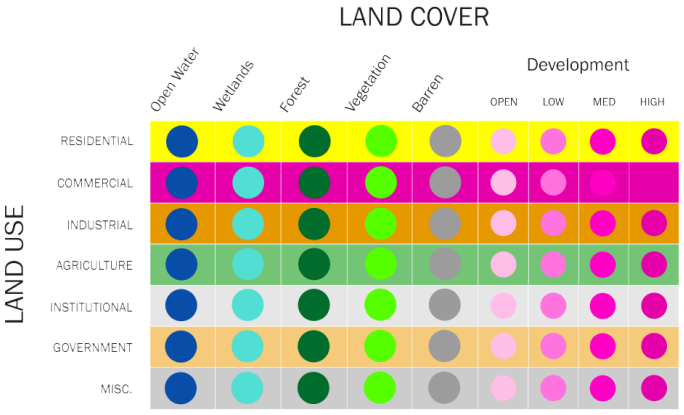 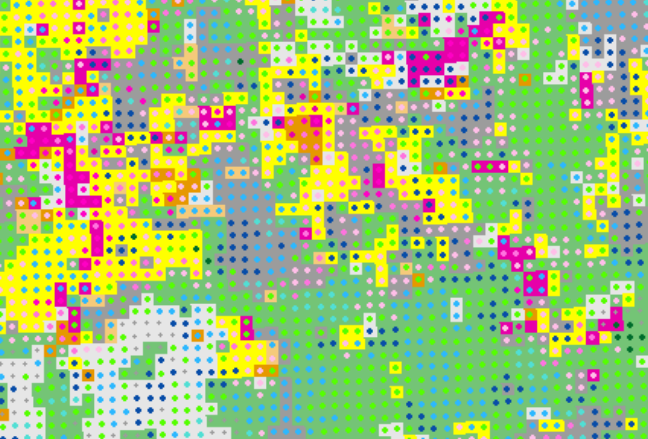 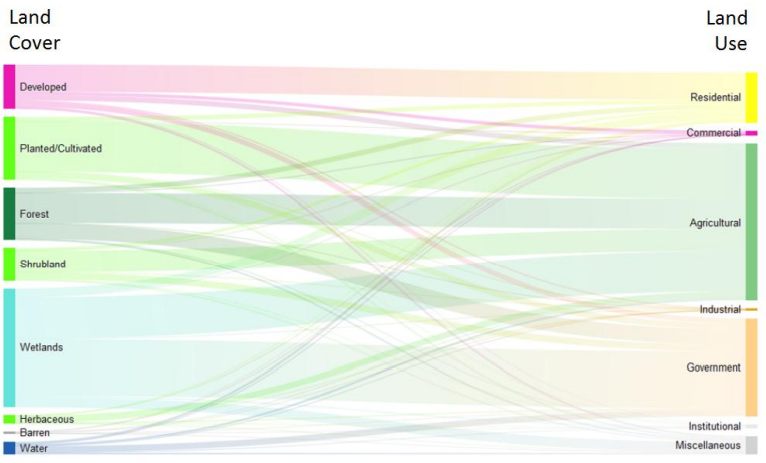 G. Strode, V. Mesev, B. Thornton, M. Jerez, T. Tricarico, T. McAlear
Geovisualization of Florida Land Use and Land Cover using Bivariate Mapping, Statistical Legends, and Visual Analytics
The Florida Geographer, 2018.
The SARtopo Project
https://usng-gis.org/docs/TheSARTopoProject.pdf
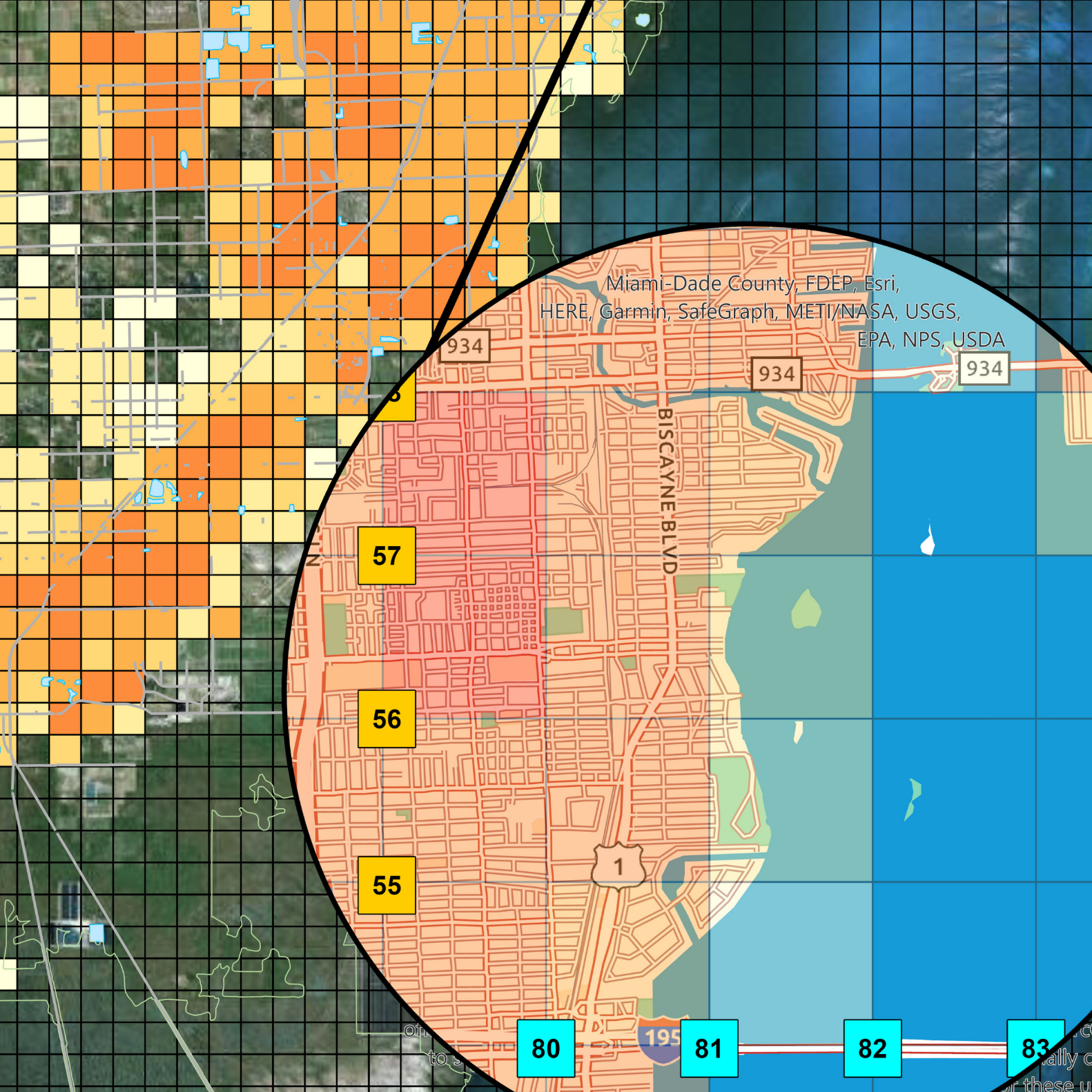 Accurate and Timely
Search-and-Rescue, First Responders, Public Safety
Small-scale Population Data
WorldPop Population Estimates
Census Tracts
1-Km US National Grid
FGDC & FEMA Standard
Southeastern United States
SARTopo
GISsurfer
ArcMap/ArcGIS Pro
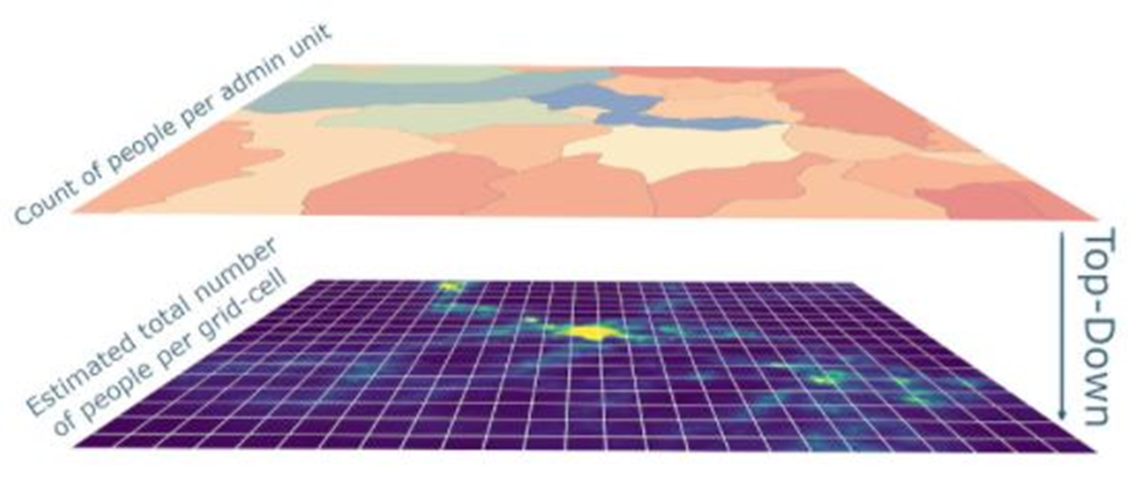 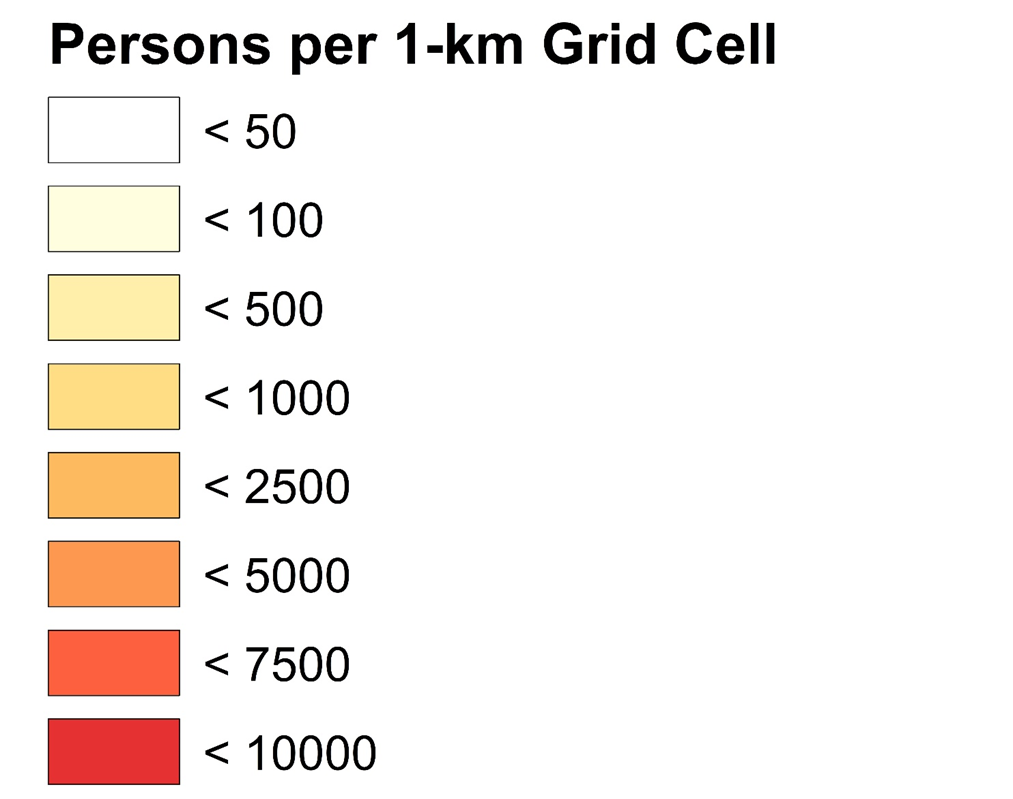 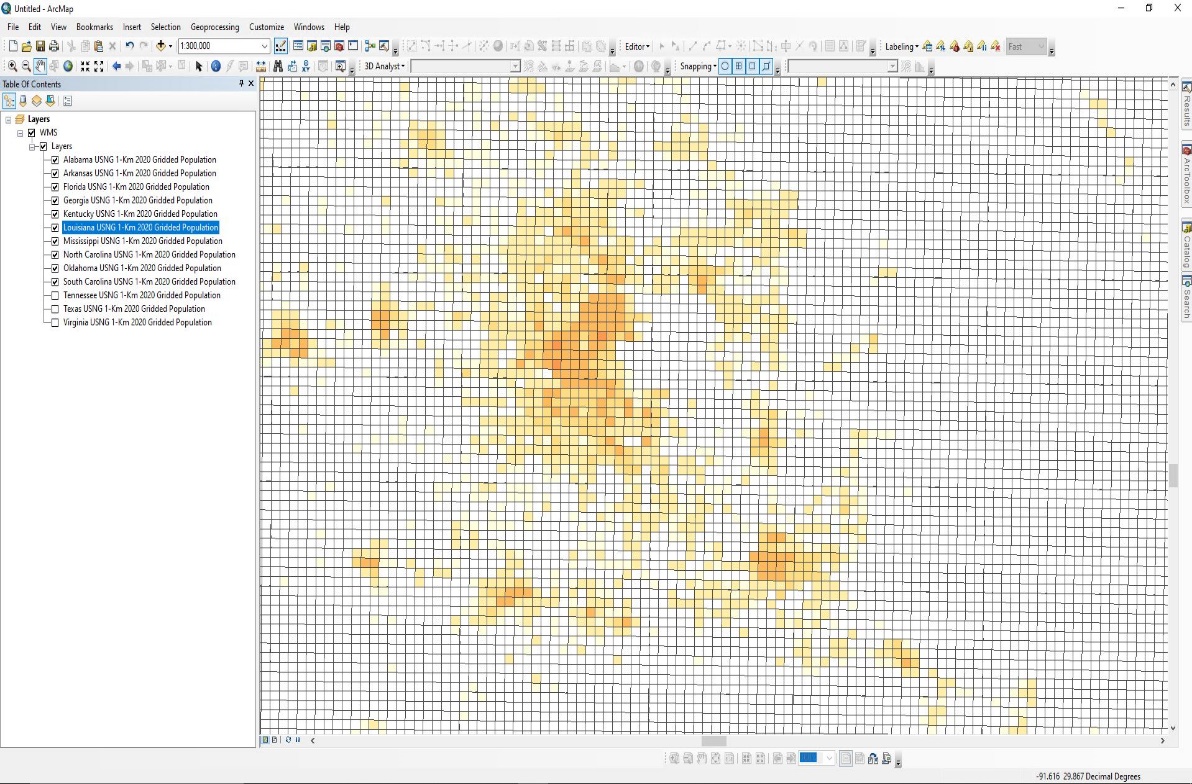 The SARtopoproject
US National Grid
Gridded Population Data
Color Ramp – Choropleth Sequential Multihued Classification
To use the WMS layers in web map viewers, ArcMap and ArcGIS Online, use the WMS web-address:
https://maps2.freac.fsu.edu/arcgis/services/Sartopo/SE_USNG_Pop/MapServer/WMSServer
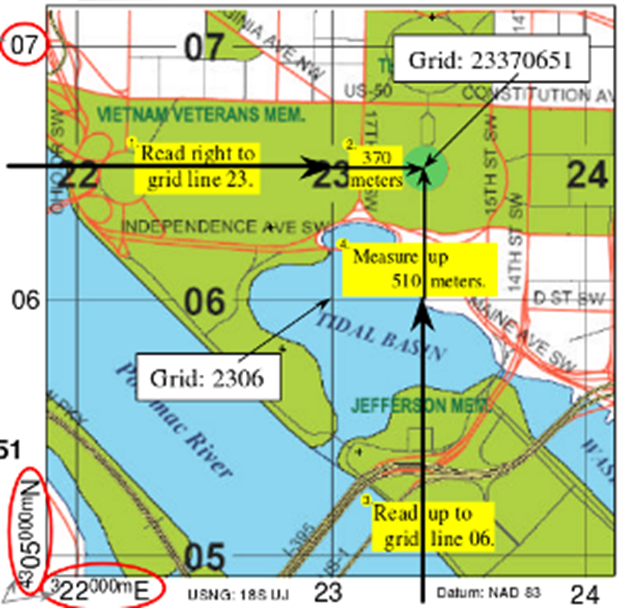 Big challenge: energy, growth, water use, land use, social vulnerability, sea level rise
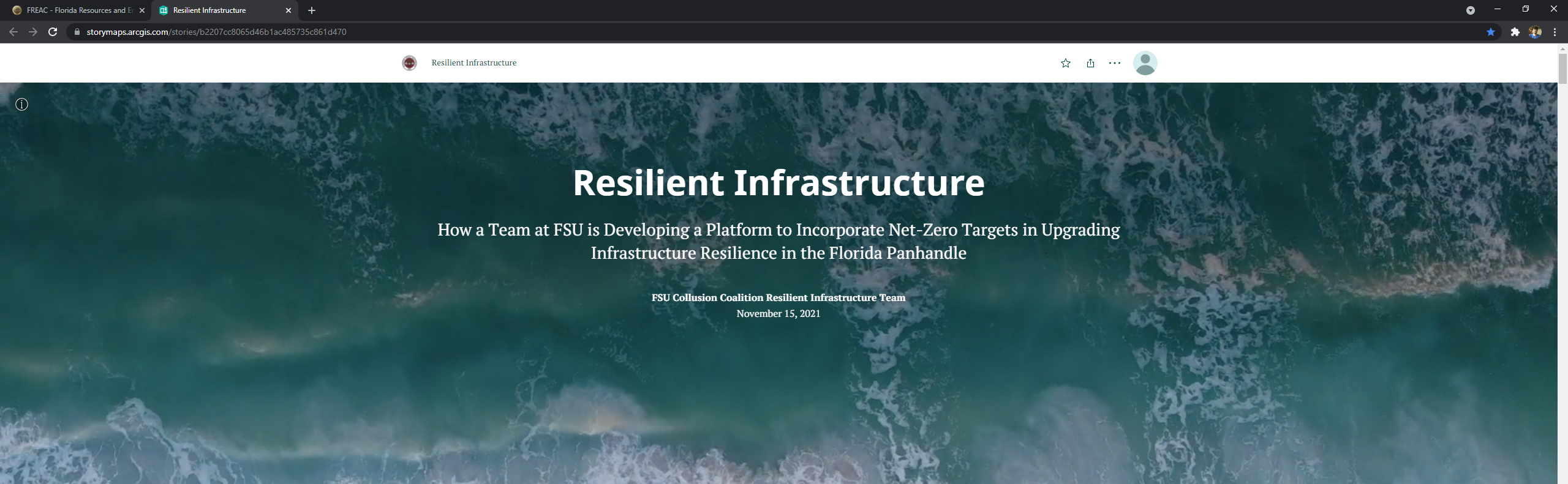 https://arcg.is/19HPHG0
What can freac do for you?
Free data downloads
LABINS.org
usng-gis.org -> Starter Datasets
Community Health Explorer https://hermes.freac.fsu.edu/che/
The SARTopo Project https://usng-gis.org/docs/TheSARTopoProject.pdf

GIS services
Programming and Web maps
Cartography, including bi-/multi-variate visualizations
Fine-grain (gridded) maps and analysis
Bayesian network analysis
Visual analytics
If you didn’t see an example of 
your problem solved here,
Remember we are affiliated with other
University professionals
who can help.
Questions ?! comments
Stephen Hodge, Director
shodge@fsu.edu

Georgianna Strode
gstrode@fsu.edu

Mike Core
mcore@fsu.edu

Beverly Renard
brenard@fsu.edu
freac.fsu.edu

Labins.org

hermes.freac.fsu.edu/che/

usng-gis.org

https://usng-gis.org/docs/TheSARTopoProject.pdf
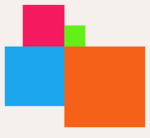 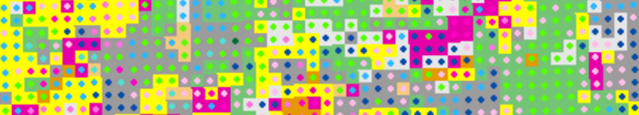